Adolescent Substance Use TCHATT EnhancementUpdate
Joseph Blader, PhD 
UT Health Science Center at San Antonio 
May 16, 2022
Partnering Sites
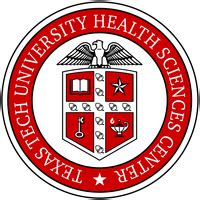 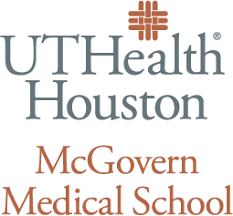 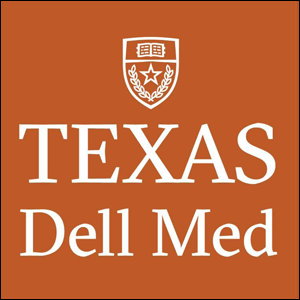 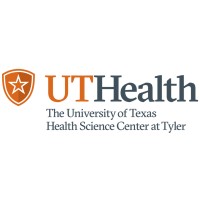 2
A-SUDS Update
May 16, 2022
Objectives
01. SBIRT Model
02. Screening
Screening, 
Brief Intervention
Referral to Treatment
Adopt uniform screening for ETOH, drugs, and nicotine throughout TCHATT services at participating sites.
03. Brief Intervention
04. Specialty Care
05. Education
Strongest evidence for family-based approaches + CBT. 
12-16 wks +f/u
Telehealth as main delivery modality.  
Dedicated team of TCHATT clinicians.
Calibrated to screening results.  
No use: Reinforce
Infrequent, low risk: Counsel. 

More serious: Specialty care.
Primary Care: Training in screening and BI (consistent with AAP guidance for annual screening). 
Educators:  Mental health context and principles of treatment.
3
A-SUDS Update
May 16, 2022
Activities and Timeline
Fall 2022
June 2022
Screening via CRAFFT 2.1+N
Data capture via Trayt  + backup method
Train all TCHATT clinicians in brief intervention.
Expand referral base outside of TCHATT
Nov-December 2022
July 2022
Referrals to specialty care 
component
Advanced training & supervision in family tx.
PCP training in SBIRT via ECHO. 

Advanced training in evidence-based protocols for SUD & comorbidities encountered
May 16, 2022
4
A-SUDS Update
Pending Issues
Staffing Issues
Indications for labs and how to obtain them.
Clinical Outcome Metrics
Universal insistence on u/a’s for teens has softened in recent years.  
Decision rules that weigh benefits and disadvantages.
Averting delays caused by tight labor market and lengthy on-boarding for licensed staff.
Substance/ETOH use measures are standard. 
Other functional and symptomatic outcomes.
Approach for those Screening Nicotine+
Discussions underway. 
Refer to QuitLines vs. more direct service.
5
A-SUDS Update
May 16, 2022
Thank You.
Comments and Suggestions Welcome.